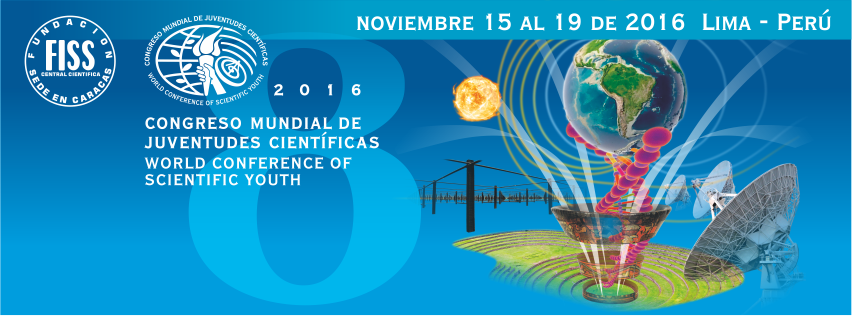 AREA TEMATICA
TITULO
autores
AUTOR (ES)
INTRODUCCIÓN
Texto
MATERIAL Y MÉTODOS
RESULTADOS Y DISCUSIÓN
Texto
Texto
Imagen
BIBLIOGRAFÍA